BUDGET PRIMITIF
2017
FONCTIONNEMENT
INVESTISSEMENT
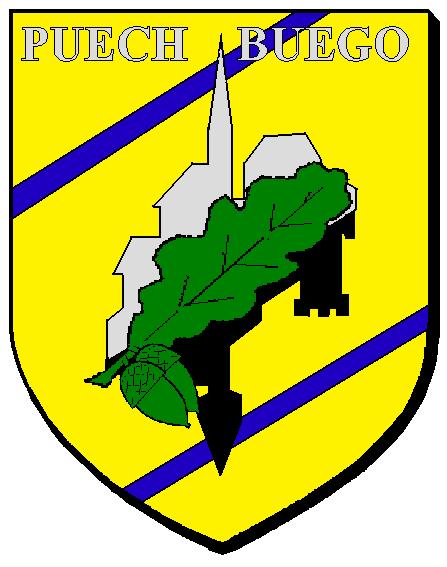 Mercipour votre attention